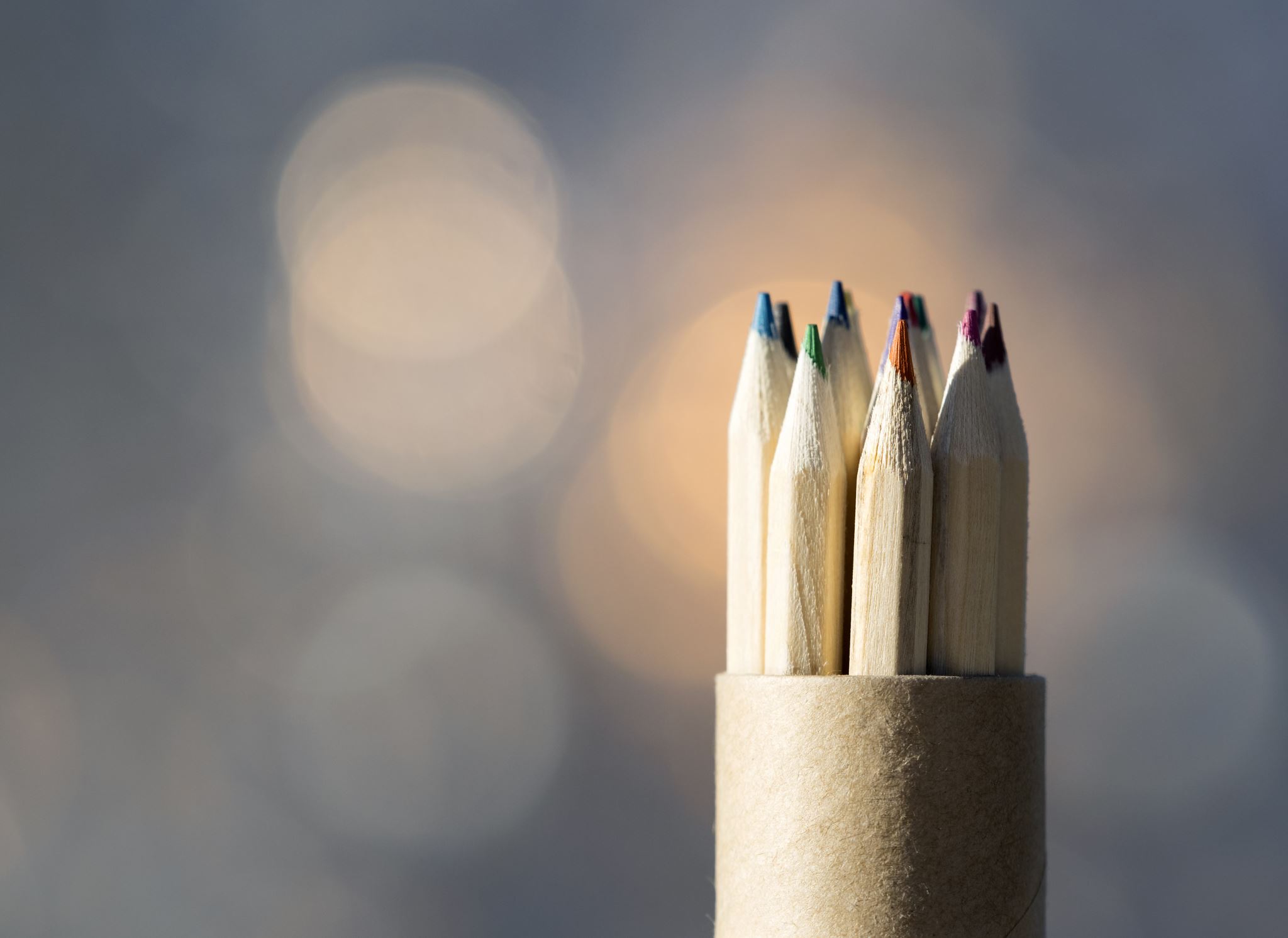 Drawing with Functions
Splash 2019 A13166
Margaret Zheng, Gloria Lin
Hi
(and let’s pull up www.desmos.com if you haven’t done so!)
What can we draw with Desmos?
Mathematical objects
Things you can use them to draw
Points
Lines
Shapes
Animations 
…
If you want to learn more:
https://learn.desmos.com/graphing
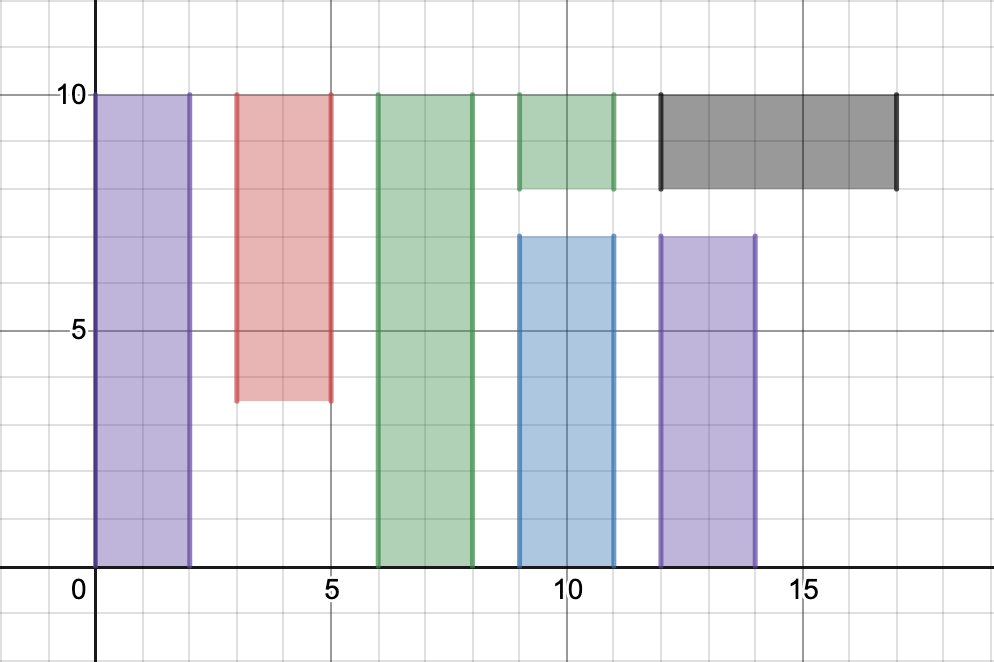 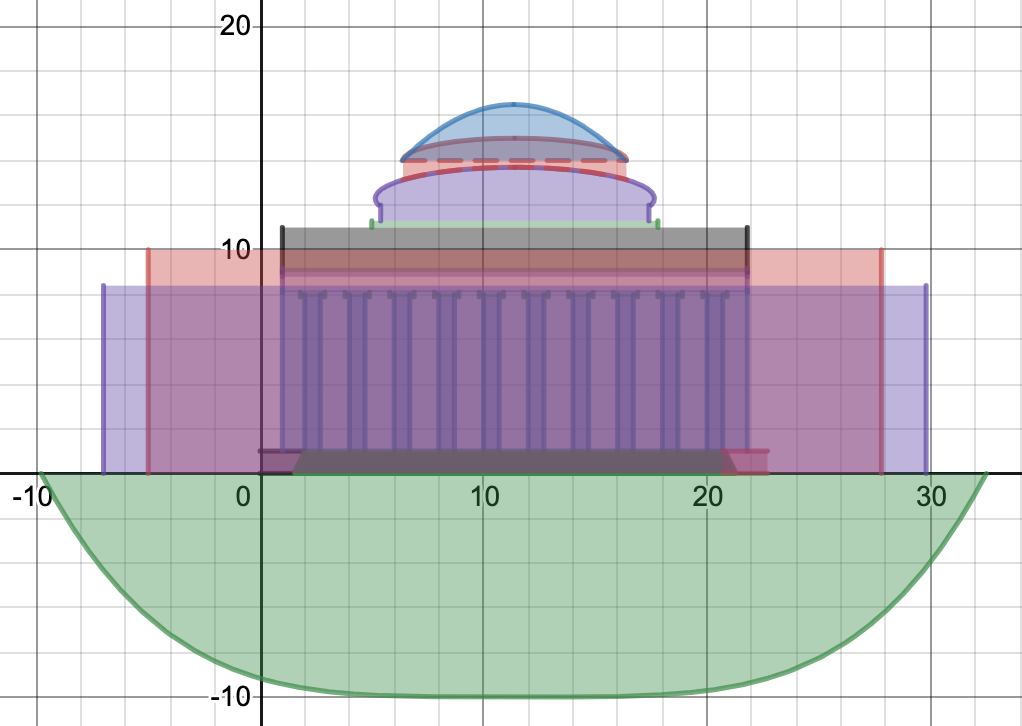 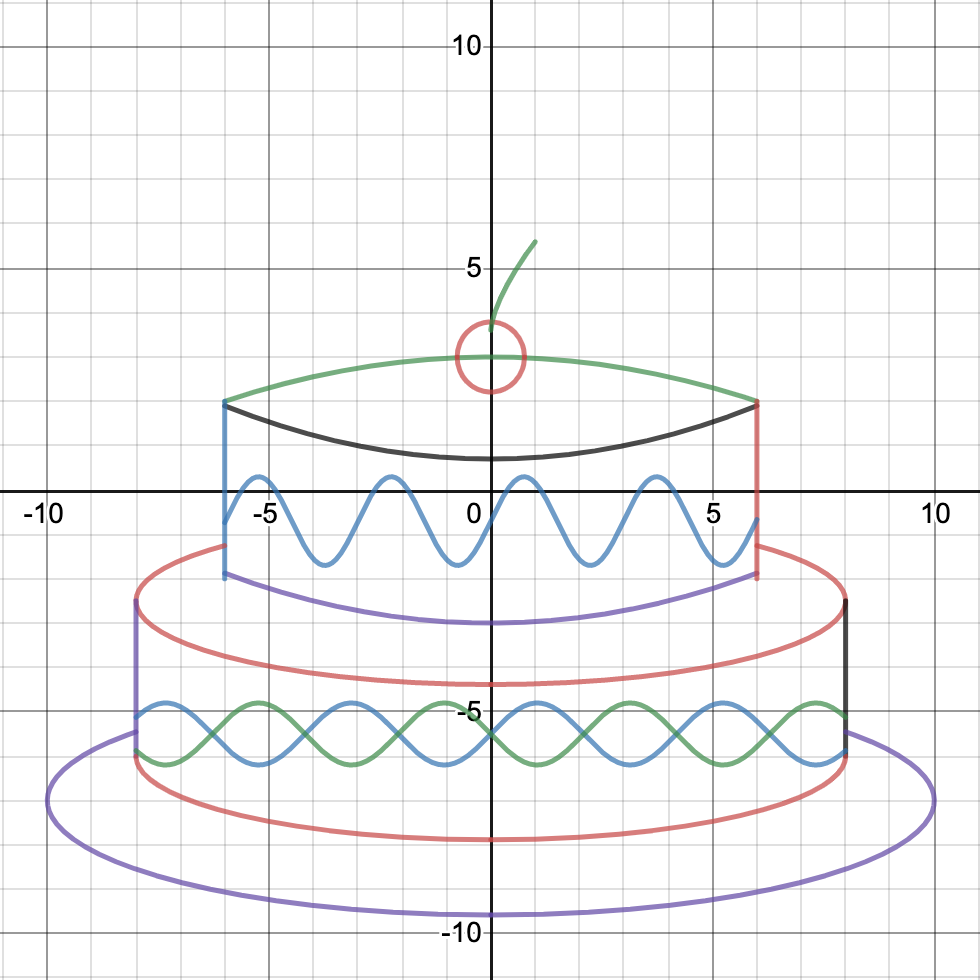 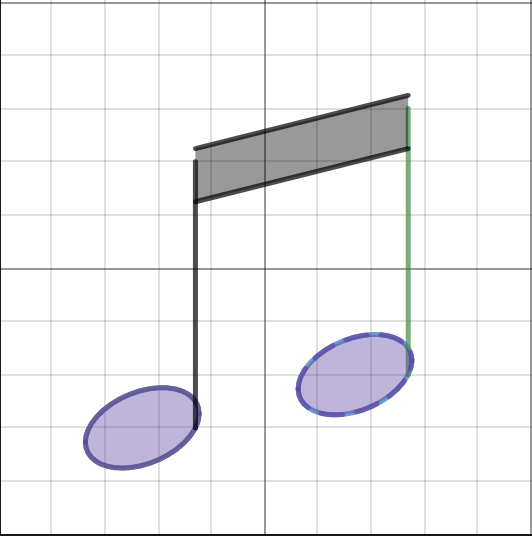 Exercise 0: Gimme a cRaZy FuNcTiOn!
So That’s Kinda Cool
But it’d be cooler if we know these…
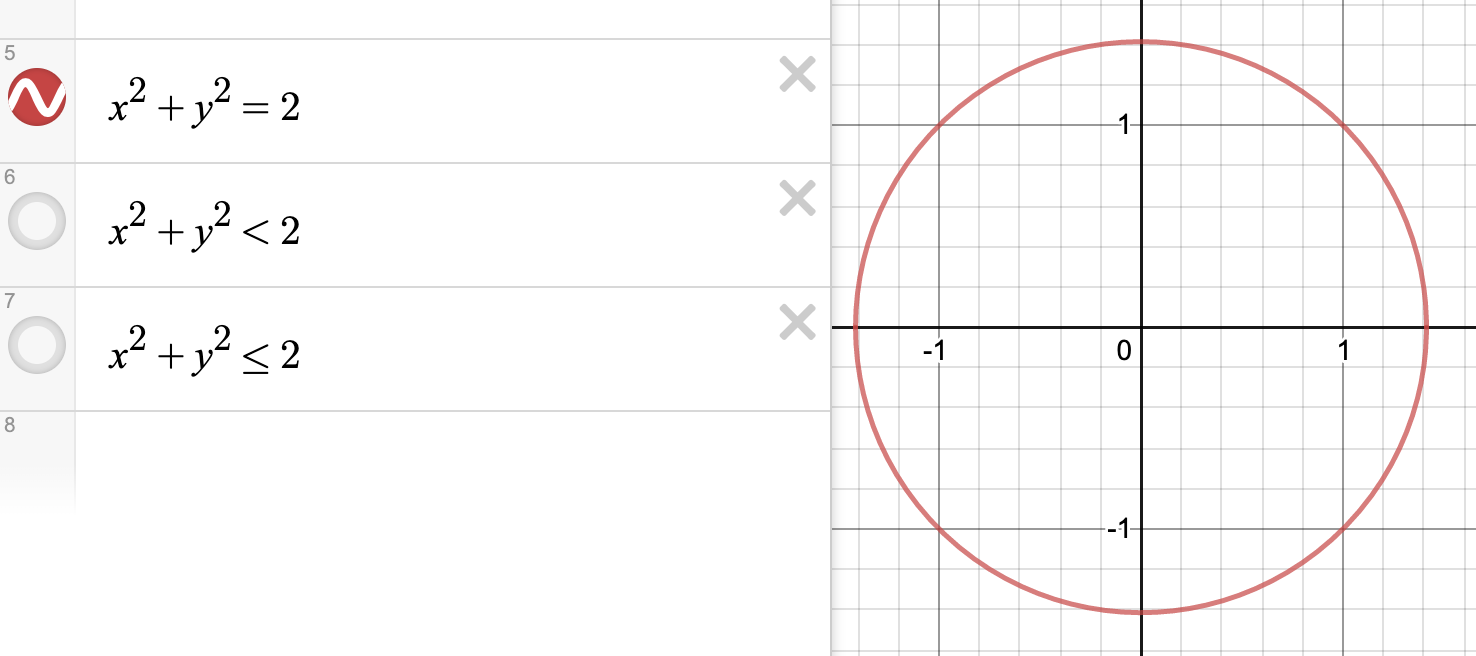 Inequalities
What it does: Shading
Where it is: within an expression
Extra Tips:
1. Inequalities make solid things! 
2. Desmos only gives you several colors, but you can use inequality shading (by duplicating) to make different colors!
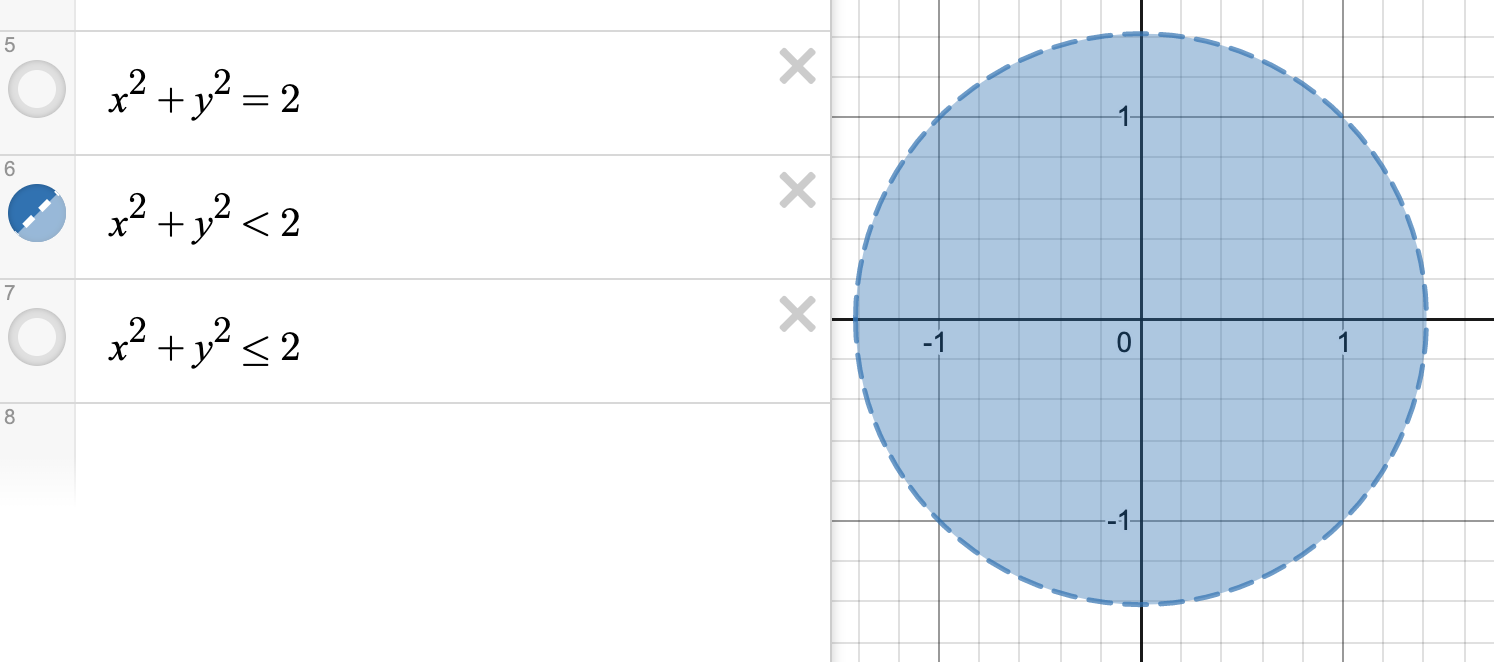 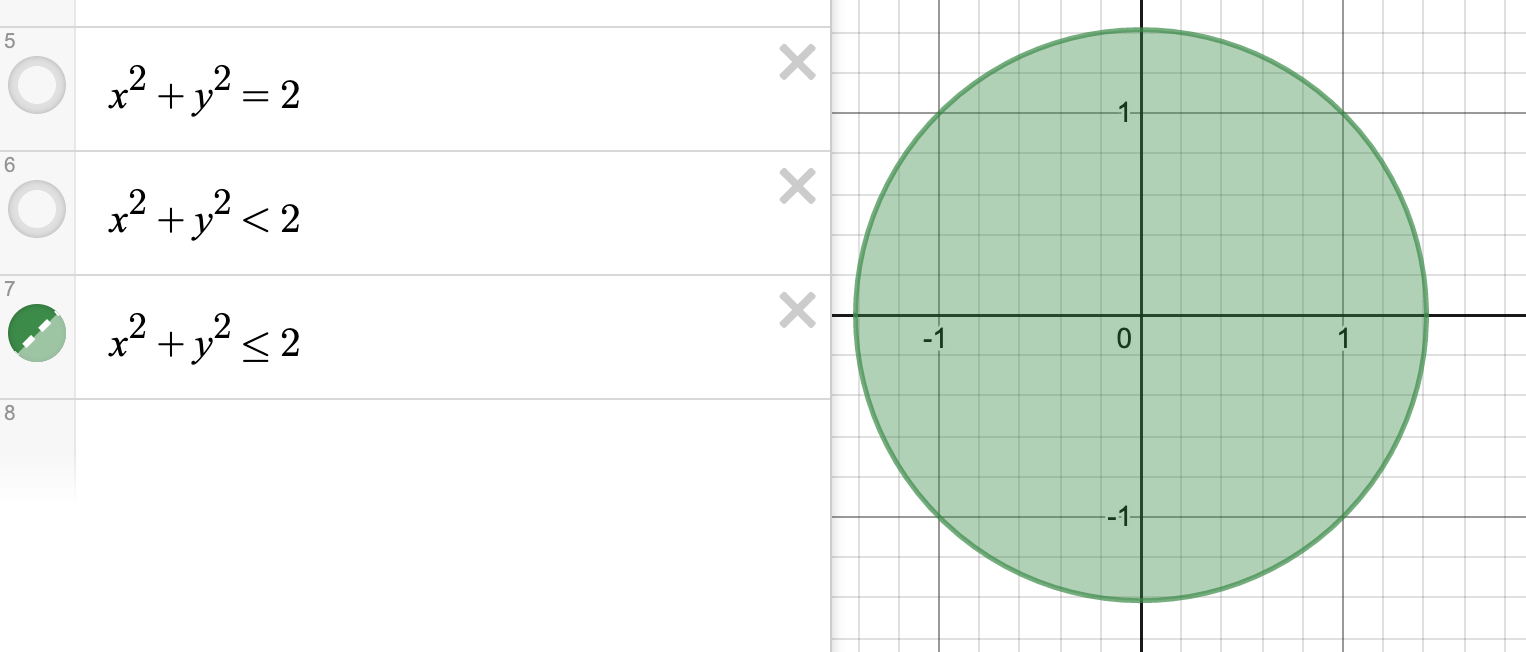 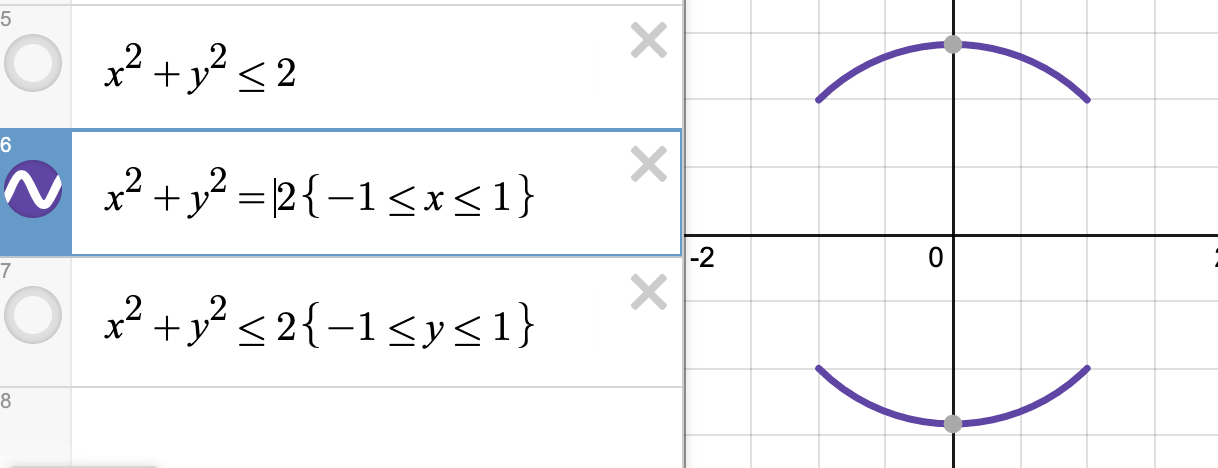 Ranges
What it does: cut off a function to the size you need
Where it is: {in a bracket outside the expression}
Extra Tips:
1. Ranges work with equations AND inequalities well. 
2. You can set x or y ranges. But don’t try to do x-and-y ranges yet (i.e. putting everything in between the {inequalities}. Because Desmos sometimes give you a warning…
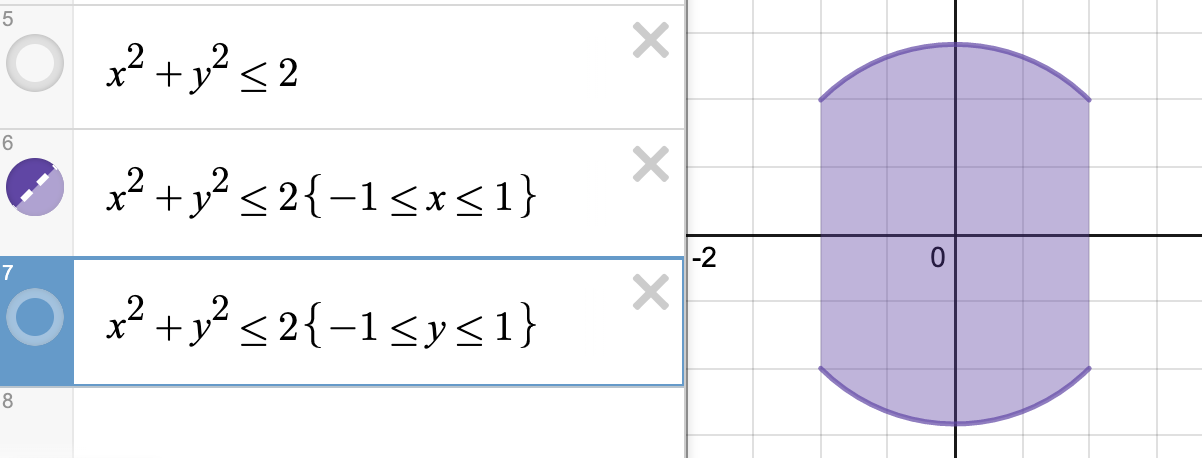 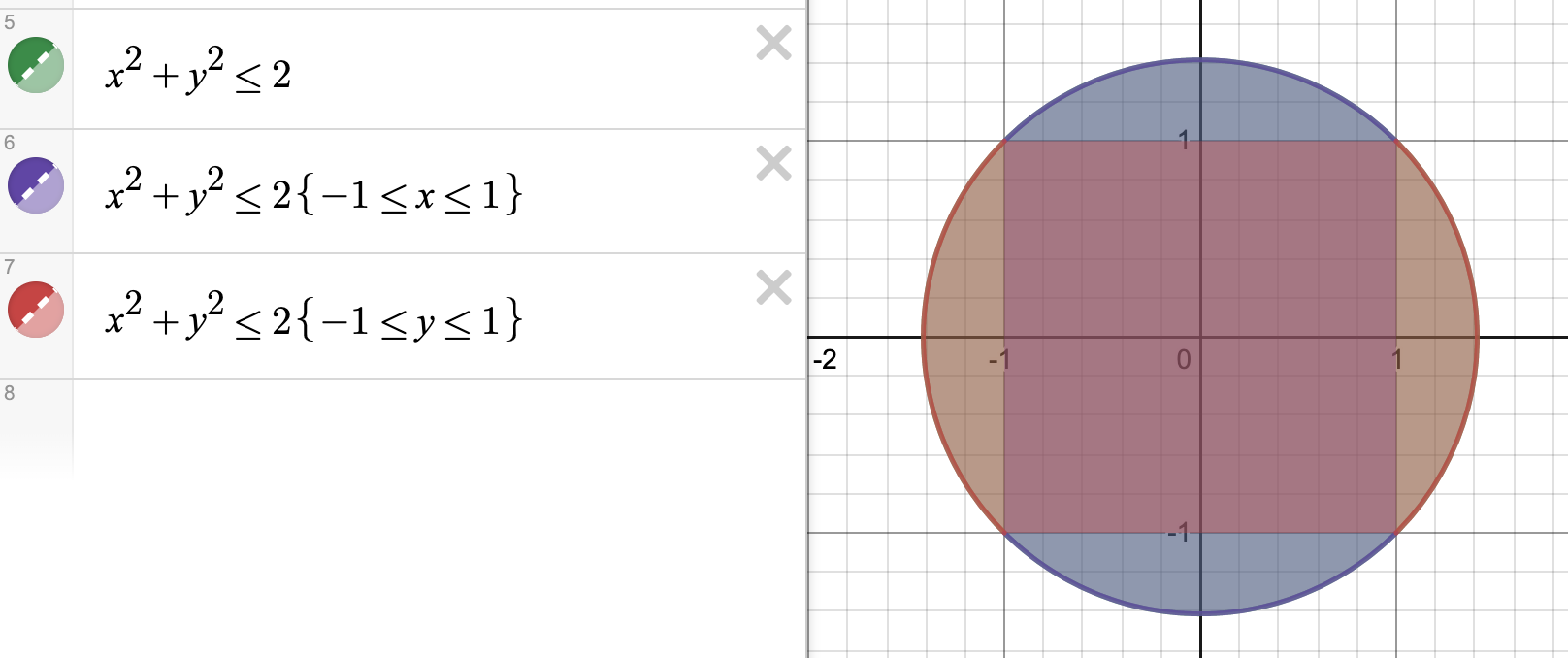 Exercise 1: Draw a filled triangle
Demo 1: Draw a filled triangle
Step 1: draw any 3 non-parallel lines.
Step 2: Set your ranges – find your intercepts!
Step 3: Try shading (get the direction right)
Step 4: Set shading range constraints
Step 5: DONE!
Demo
A interesting master Demo (unfilled)
Awesome
But what if we wanted to move the triangle?
Sliders
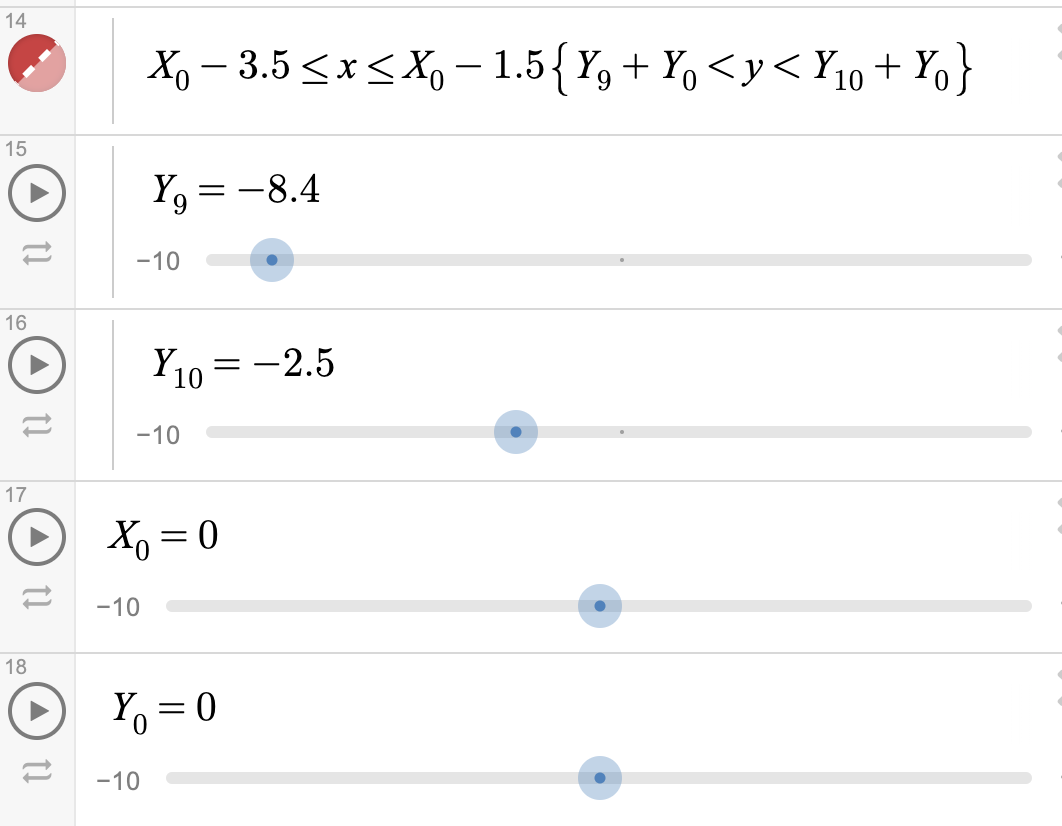 What they do: allow us to make changes to functions without having to change the function itself 
Where they are: set as new expressions 
How to: replace x and y’s with (x-X0) and (y-Y0)
you can add as many sliders as you want!
Sliders let you do “animation”!
Which ones are sliders? 
Demo: Moving Blocks
Parameters
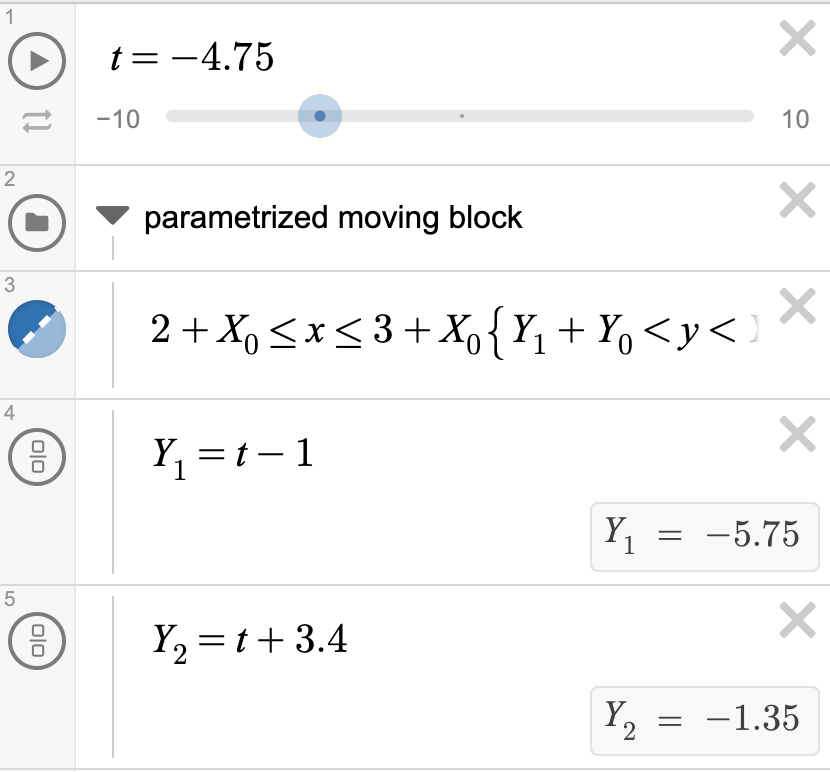 What they do: sliders 2.0! Allow us to make changes to functions without having to change the function itself 
Where they are: set as new expressions 
you can add as many parameters as you want!
Demo: Moving blocks
[Speaker Notes: .]
Sliders & Parameters
Why Sliders?
Why Parameters?
Parameters let you do way more than translational motion! Try it out!
Parameters make animation much easier!
Sliders are more convenient and easier to understand if you ONLY need translational motion (i.e. move up and down) . 
1. If you know you may want to shift the entire graph later, make a general X and Y slider (one that applies to all graphs). When applying sliders, make sure to apply them EVERY SINGLE TIME you see x and y! 
2. Set your general X and Y slider to 0 and don’t change it until you are finished with the graph!
Exercise 2: Move that triangle!
A link to a complete, but not moving triangle - https://www.desmos.com/calculator/8xbksl9e0t
Demo 2: Move that triangle!
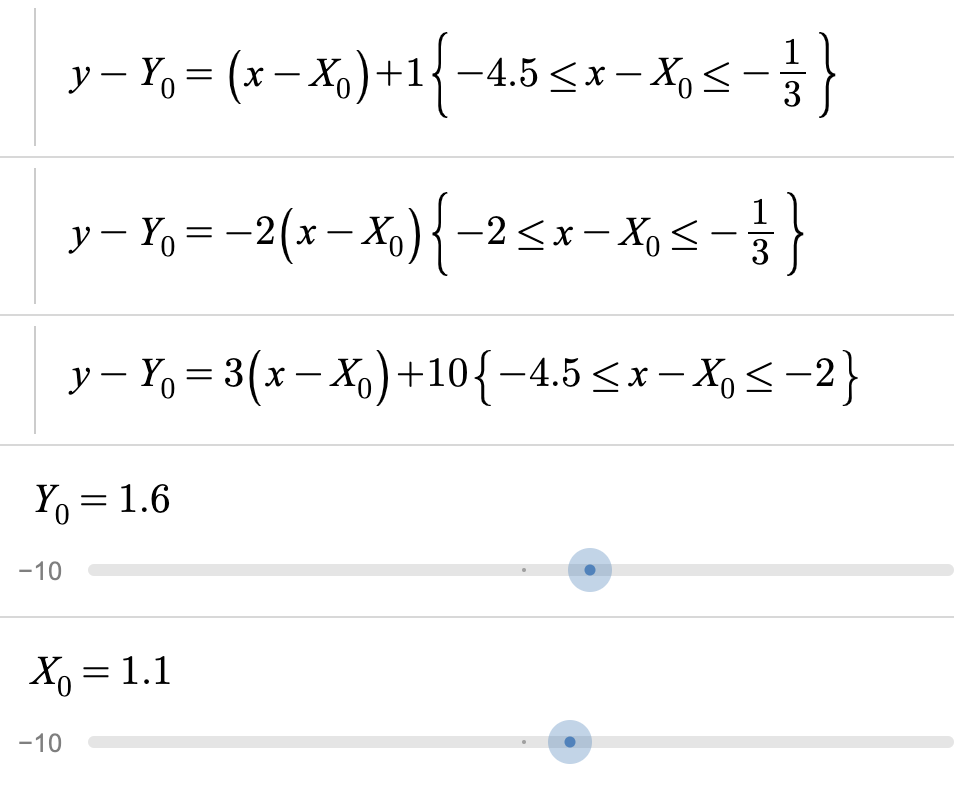 Step 1: Make 1 slider for x and 1 parameter for y (like X0 and Y0).
Step 2: For every x and y you see, replace with (x-X0) and (y-Y0). 
Step 2.1: You could do this with parameters too – set a parameter t (or whatever other letter), then set X0 and Y0 to be some t-related value. 
Step 3. Hit the play button on the left (if you did it with parameters, you just need to hit once!)
Demo
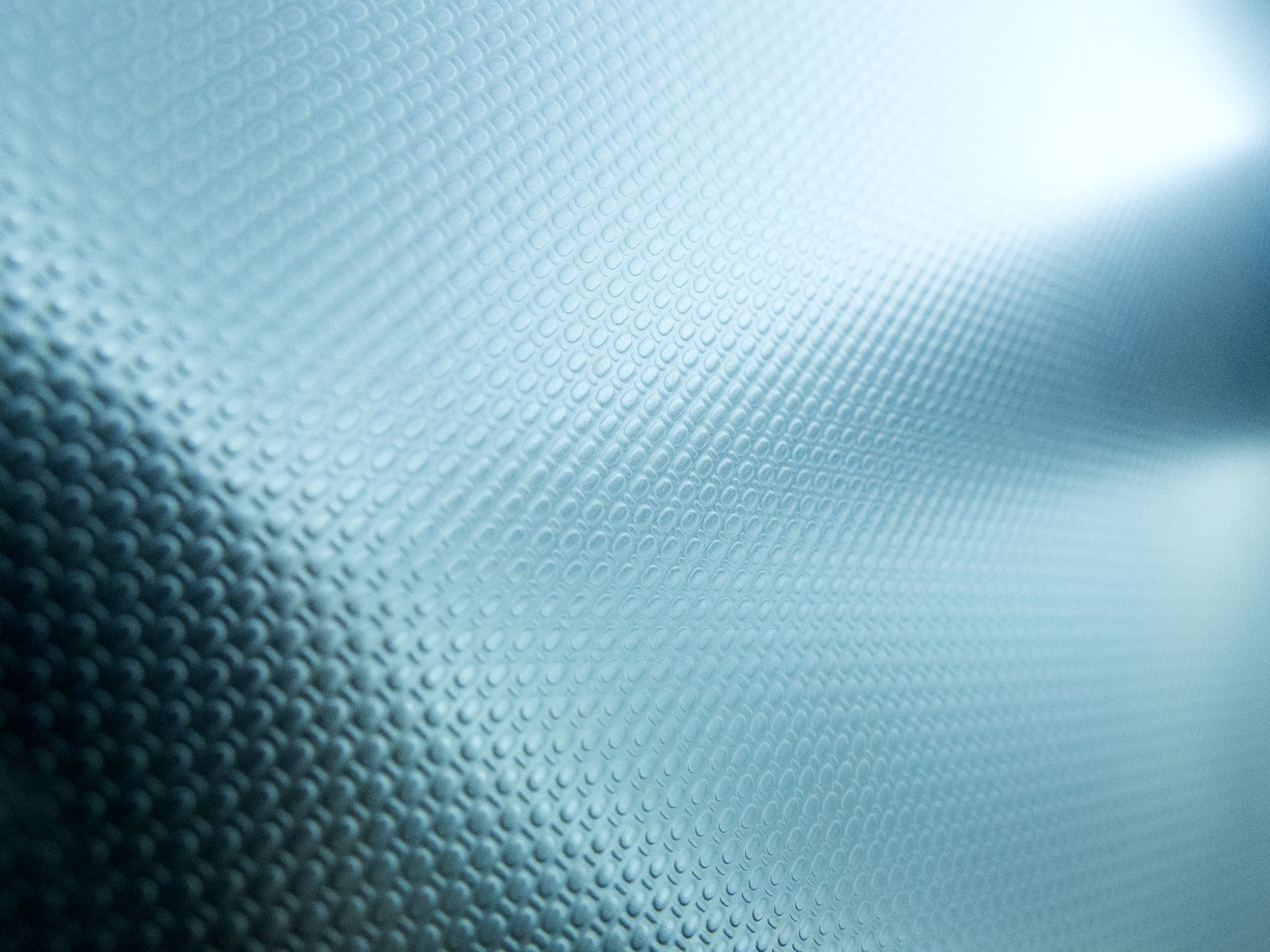 That’s all great
But what if I wanted more than one object (easily)?
Lists
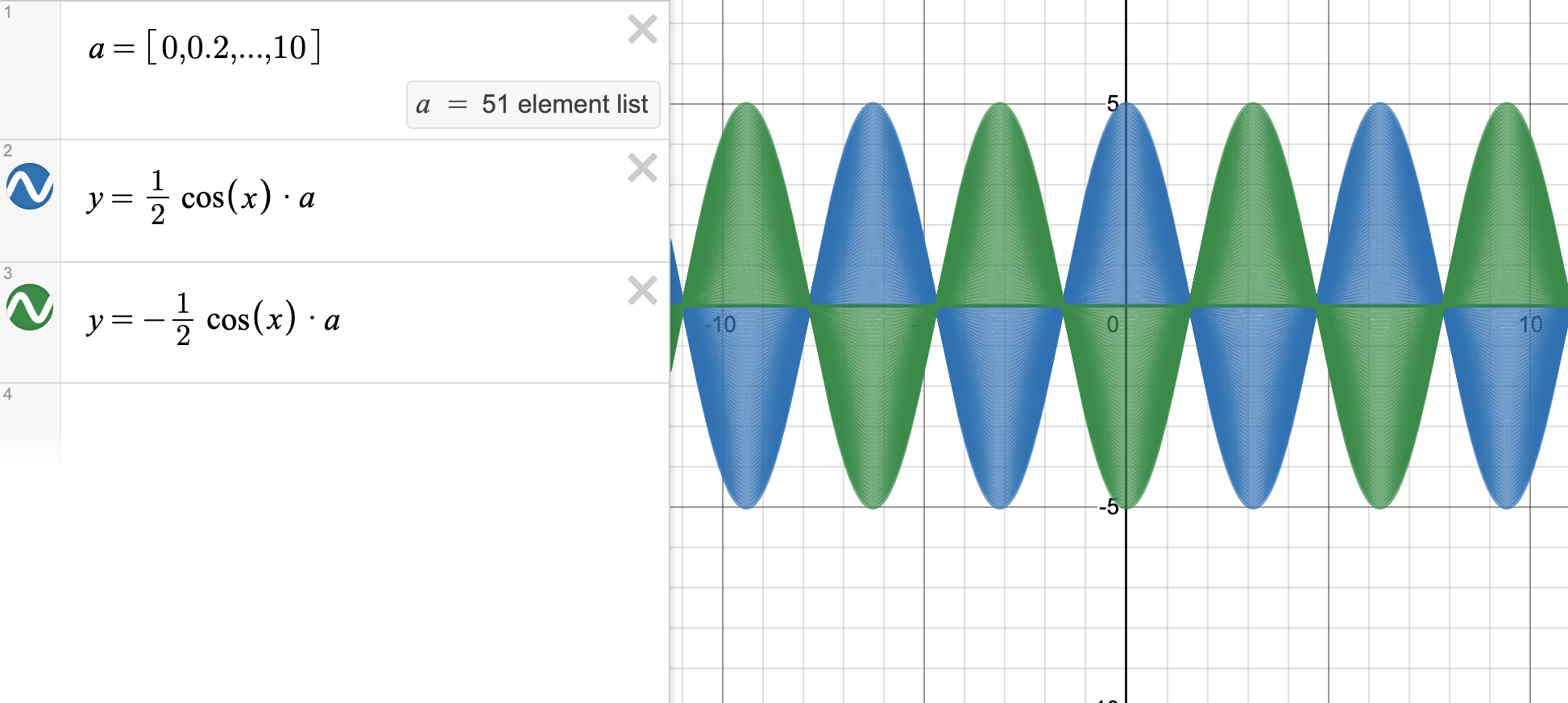 What they do: create a list of elements (so that you can draw a function many times without typing them out every time!)
Where they are: set as [new expressions] , in square brackets
Desmos is smart enough to generate an arithmetic sequence with the 2 or 3 numbers you feed it!
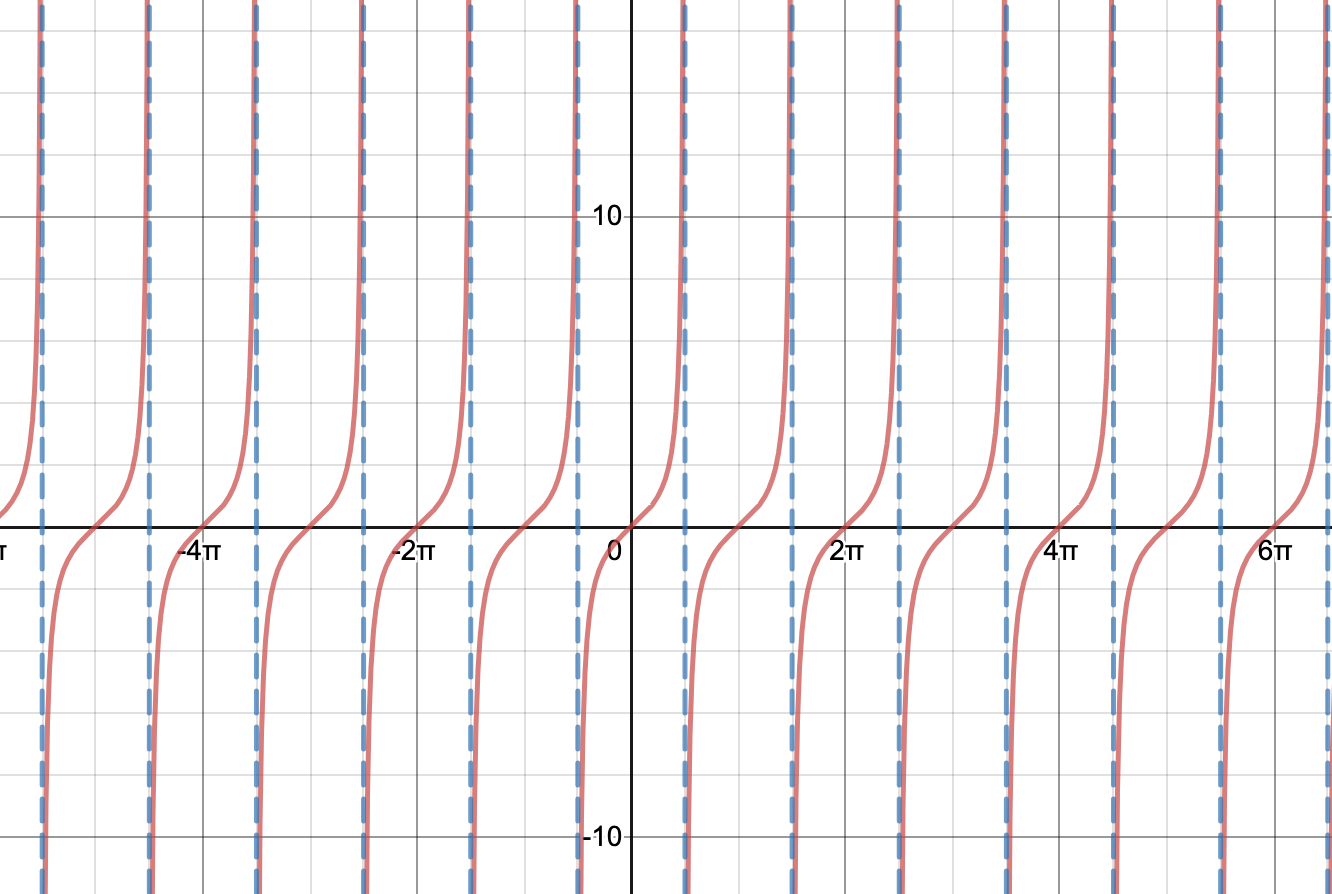 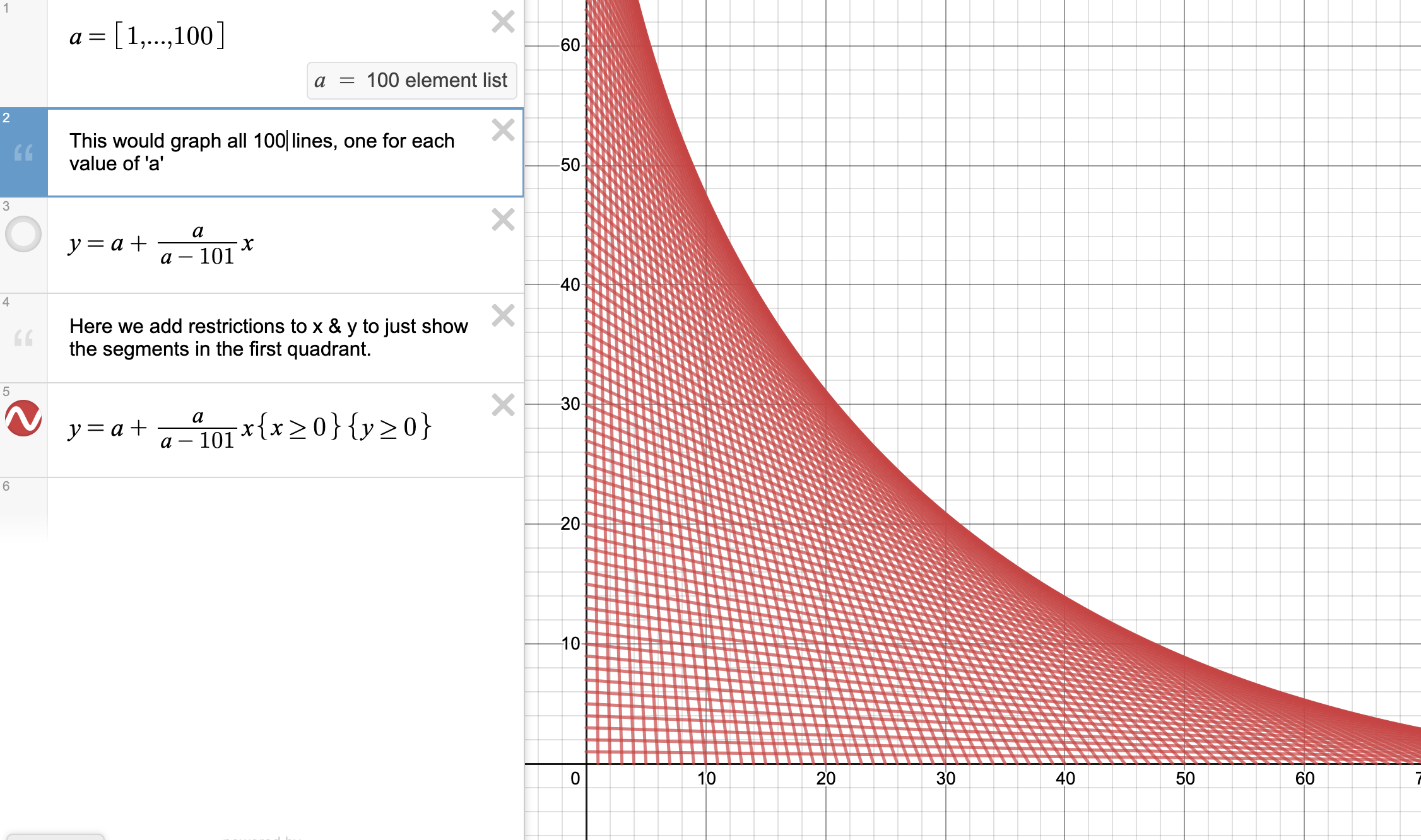 And you can use lists to make…
Polar coordinates
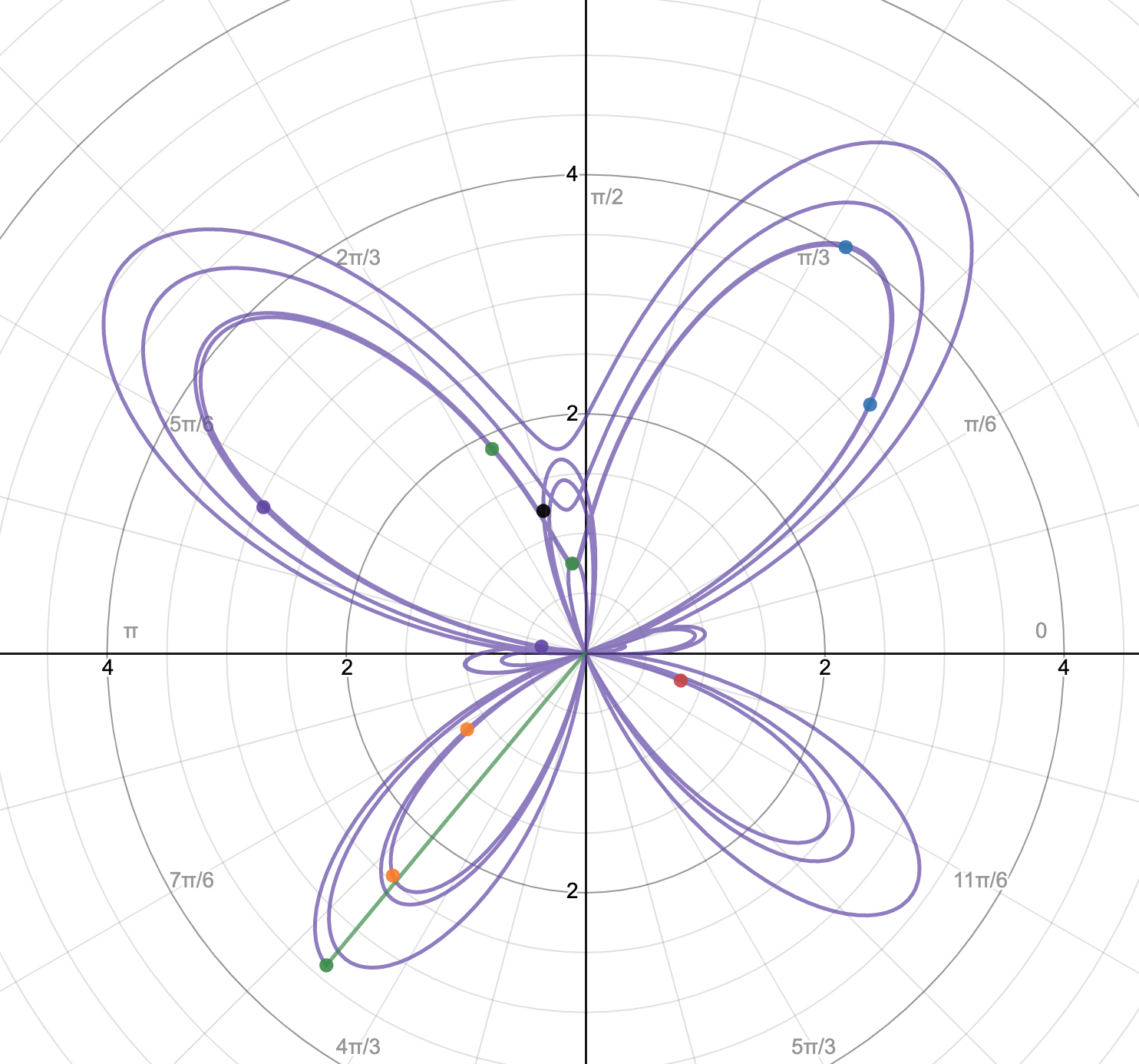 Inequalities
Ranges
Sliders
Parameters
Lists
Polar coordinates
Recap!
General Tips for Creation
Art time!
Let me know if you have any questions!
Hope you had a great time!
Keep on the mathy art 